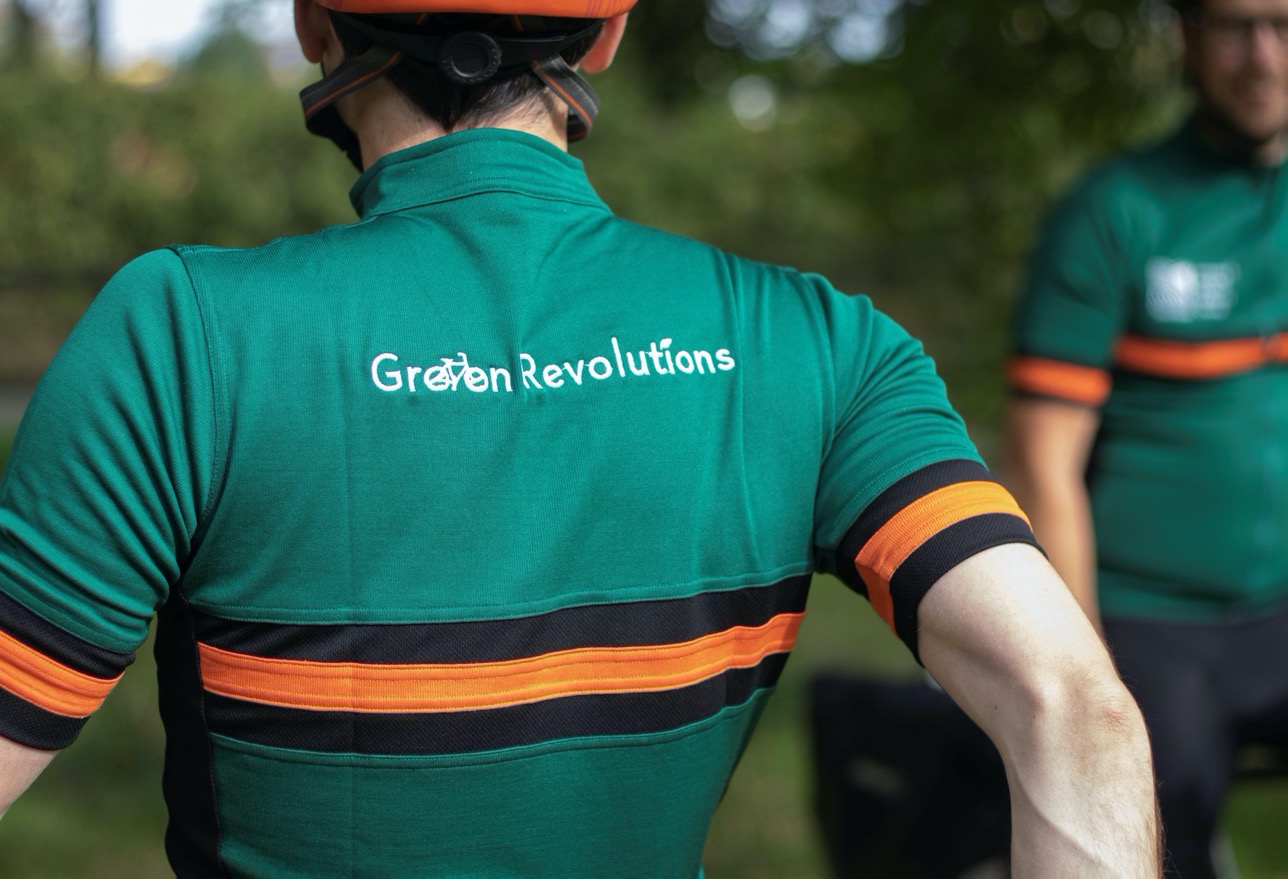 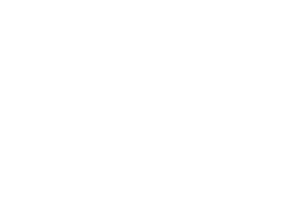 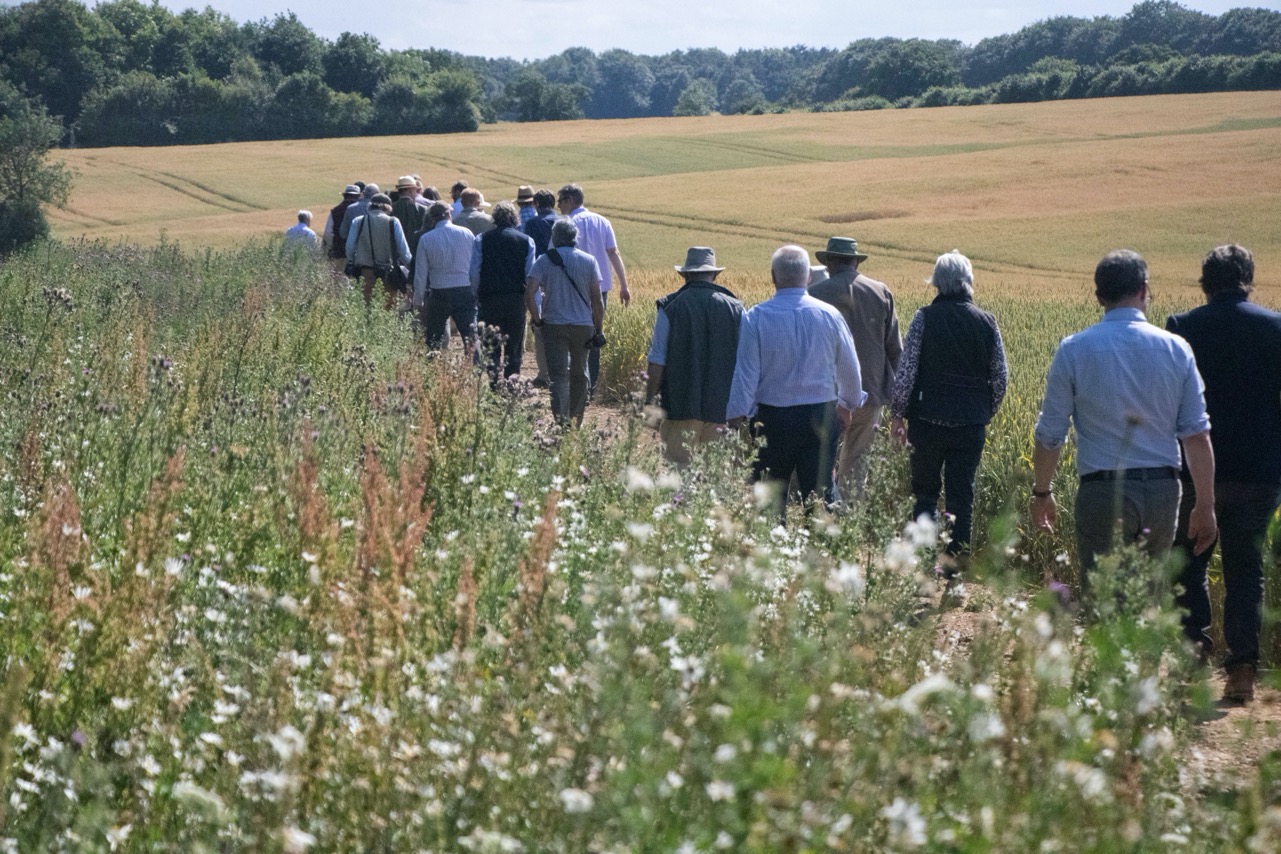 “A Better Environment For All”
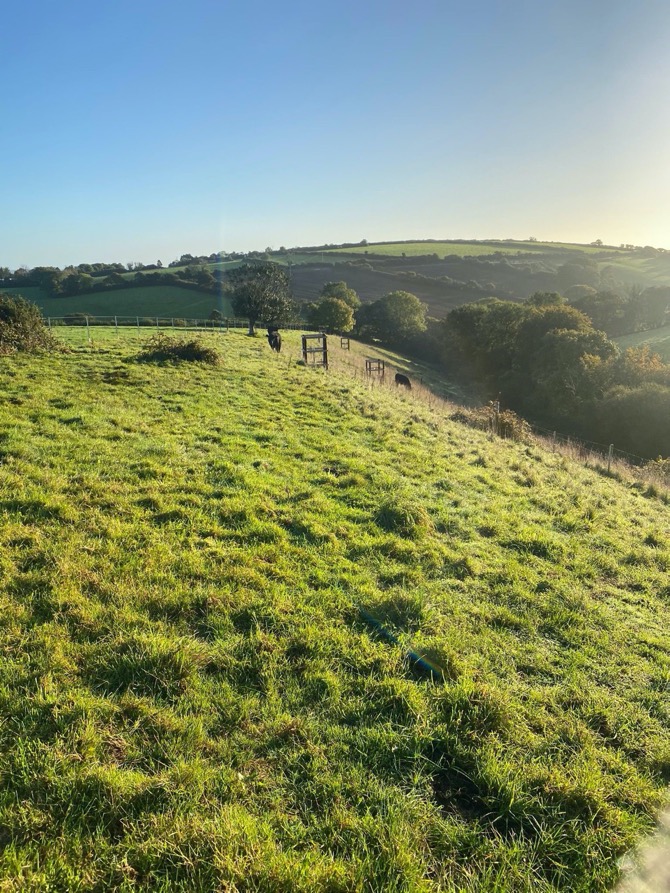 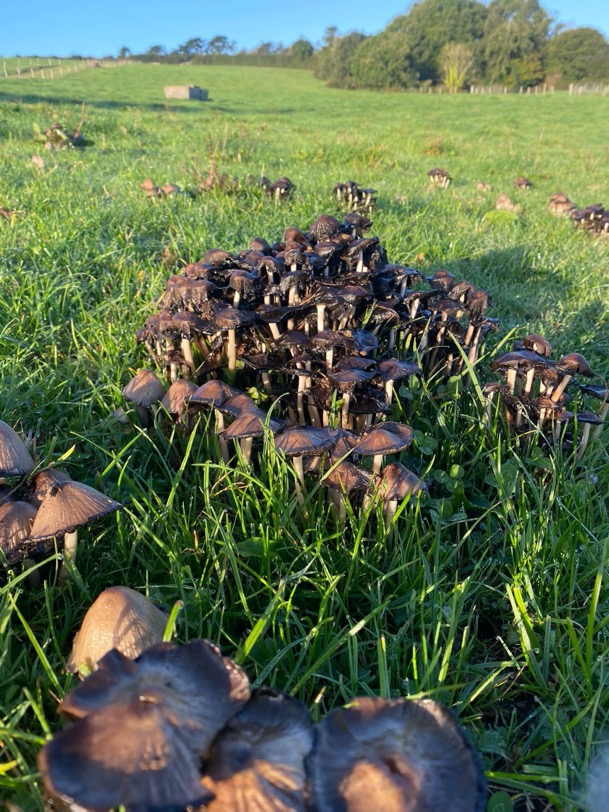 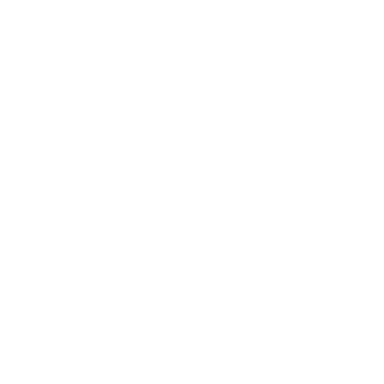 Bridget Whell, Leyonne Farm
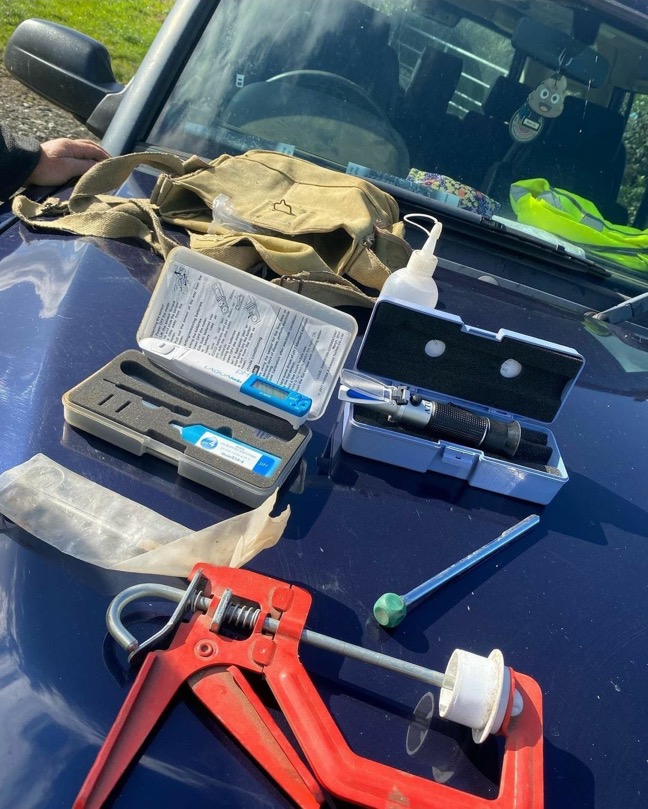 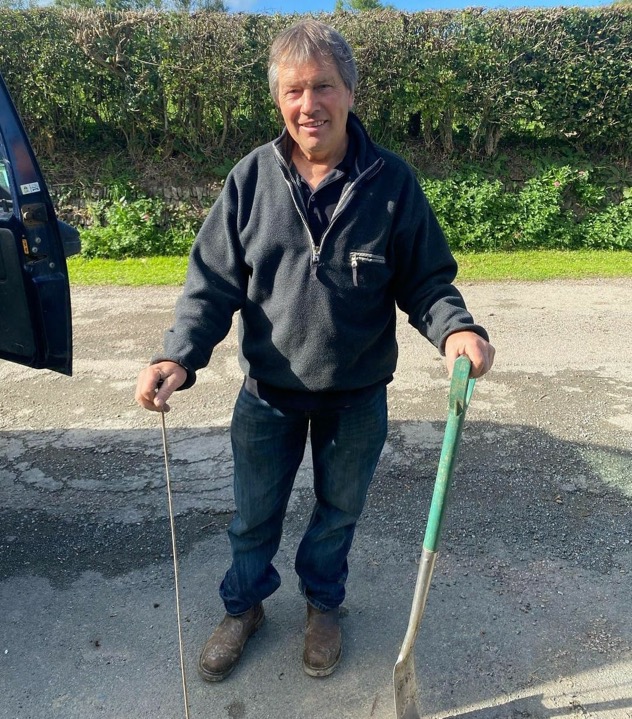 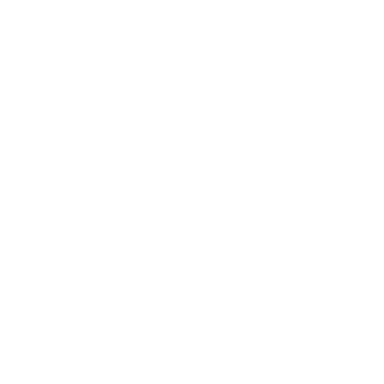 Martyn Howard, Lower Northcott Farm
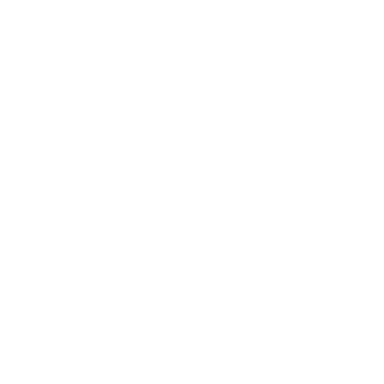 John Whetman and Audrey Compton, Deer Park Farm
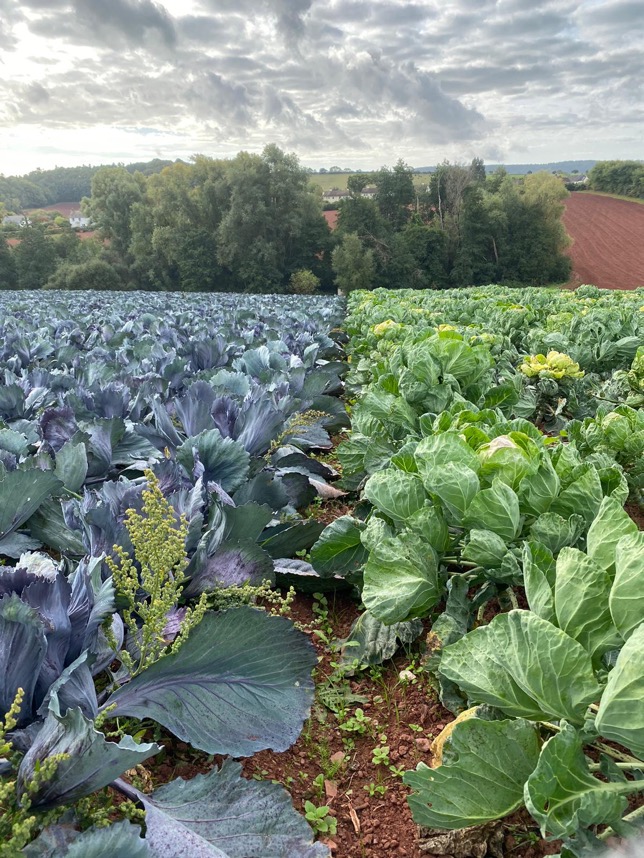 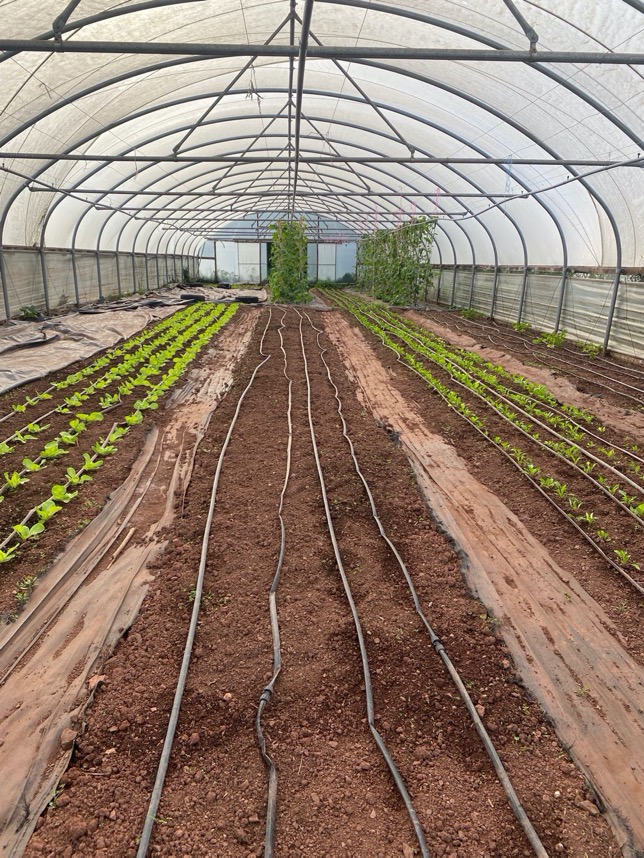 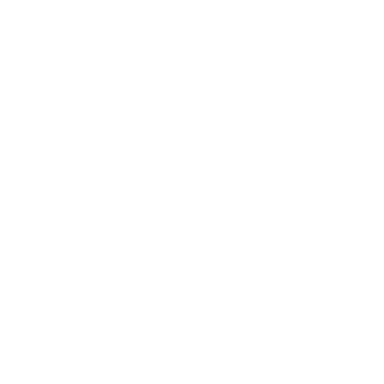 Martin Bragg, Shilingford Organic
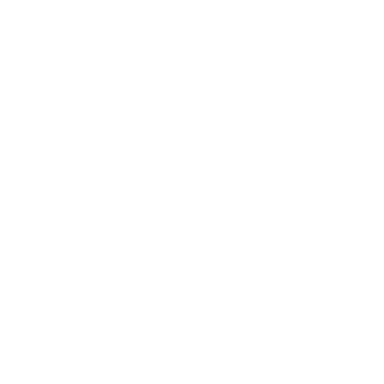 David Brewer, Wood Advent Farm
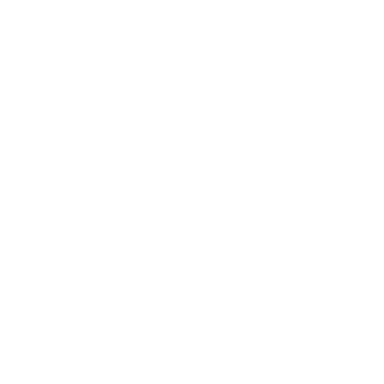 Anthony Bellamy, Pawlett Hams
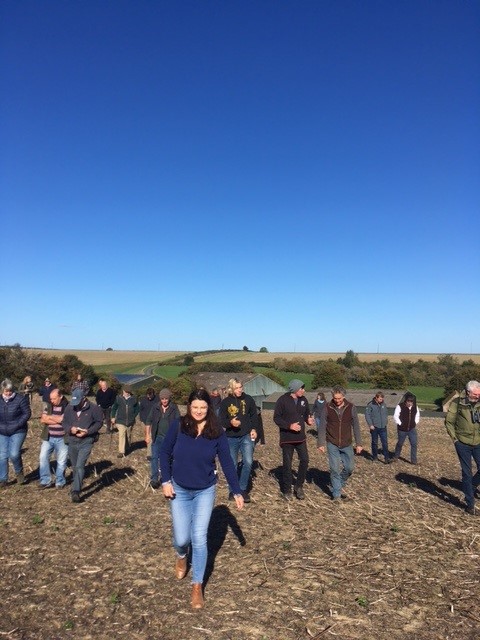 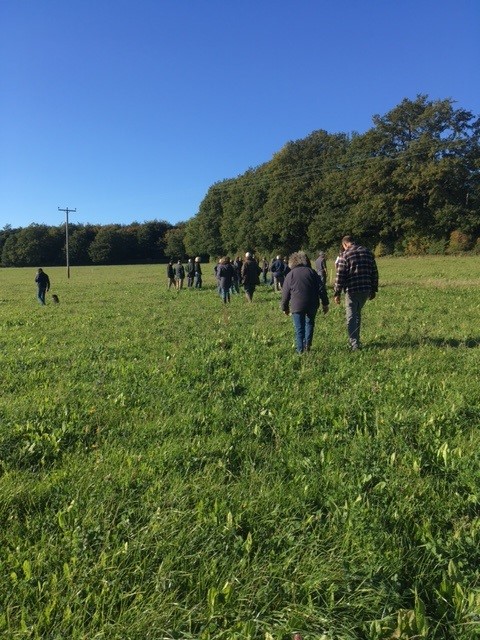 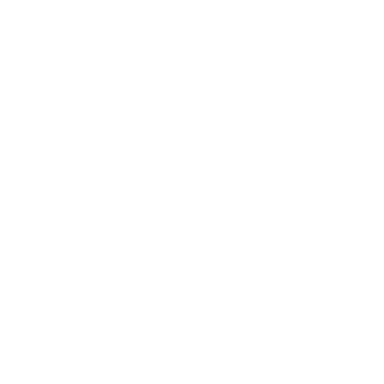 Dougal Hosford, Travellers Rest Farm
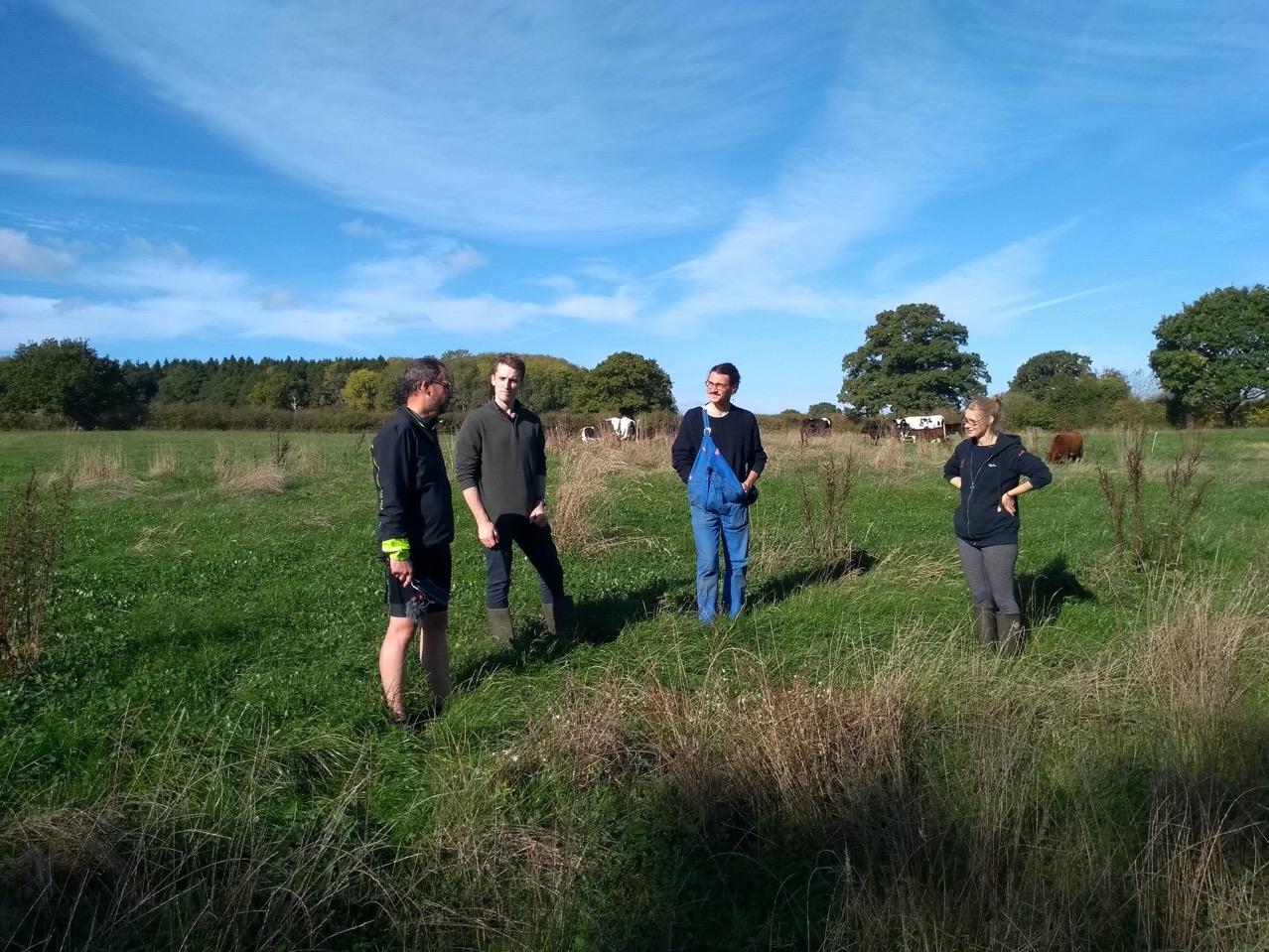 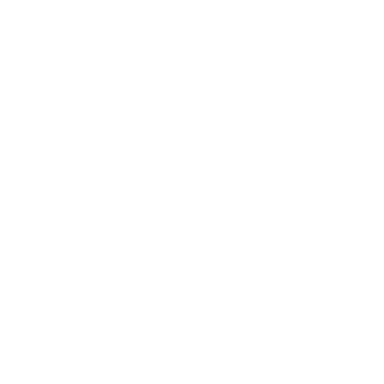 Hannah Steenbergan, Holt Farm
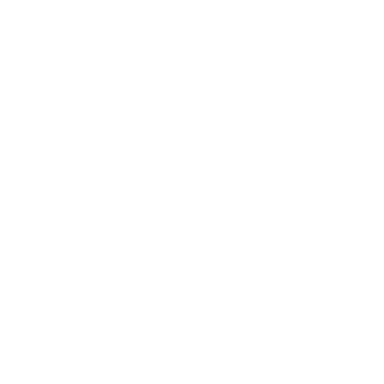 Ashton Hawker, Gardener's Farm
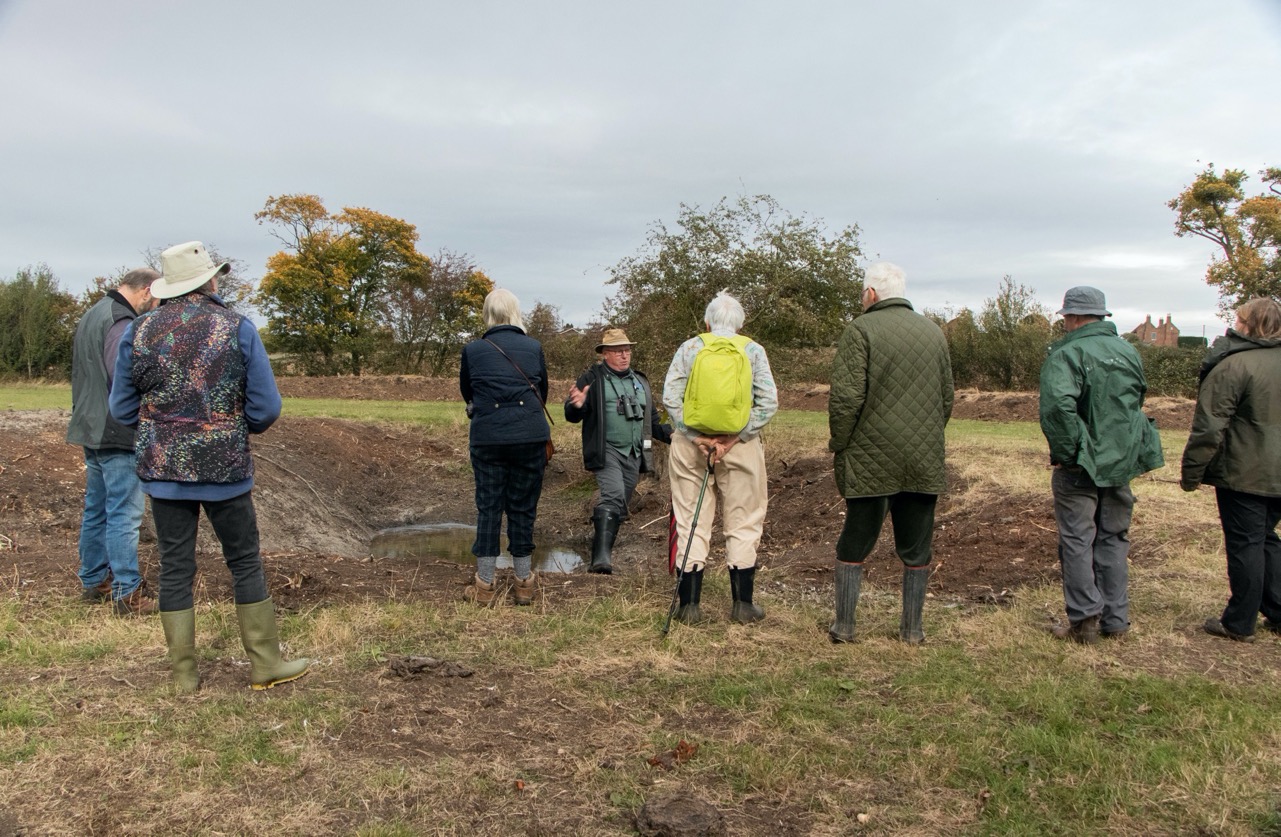 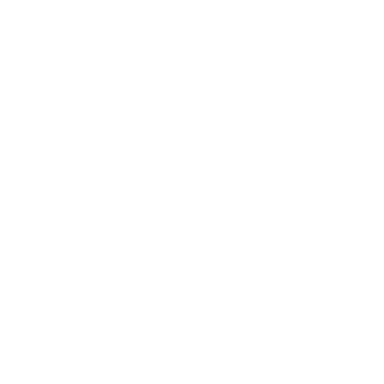 Debbie Wilkins, Coombe Hill Meadows
Total kilometers cycled : 537km

Number of farms and projects visited: 10 

Hours of cycling: 33.5 hrs.

Average speed: 16 km/hr.

Mechanicals: 3 punctures and one seized front hub! 

Pasties Eaten: Can you have too many?
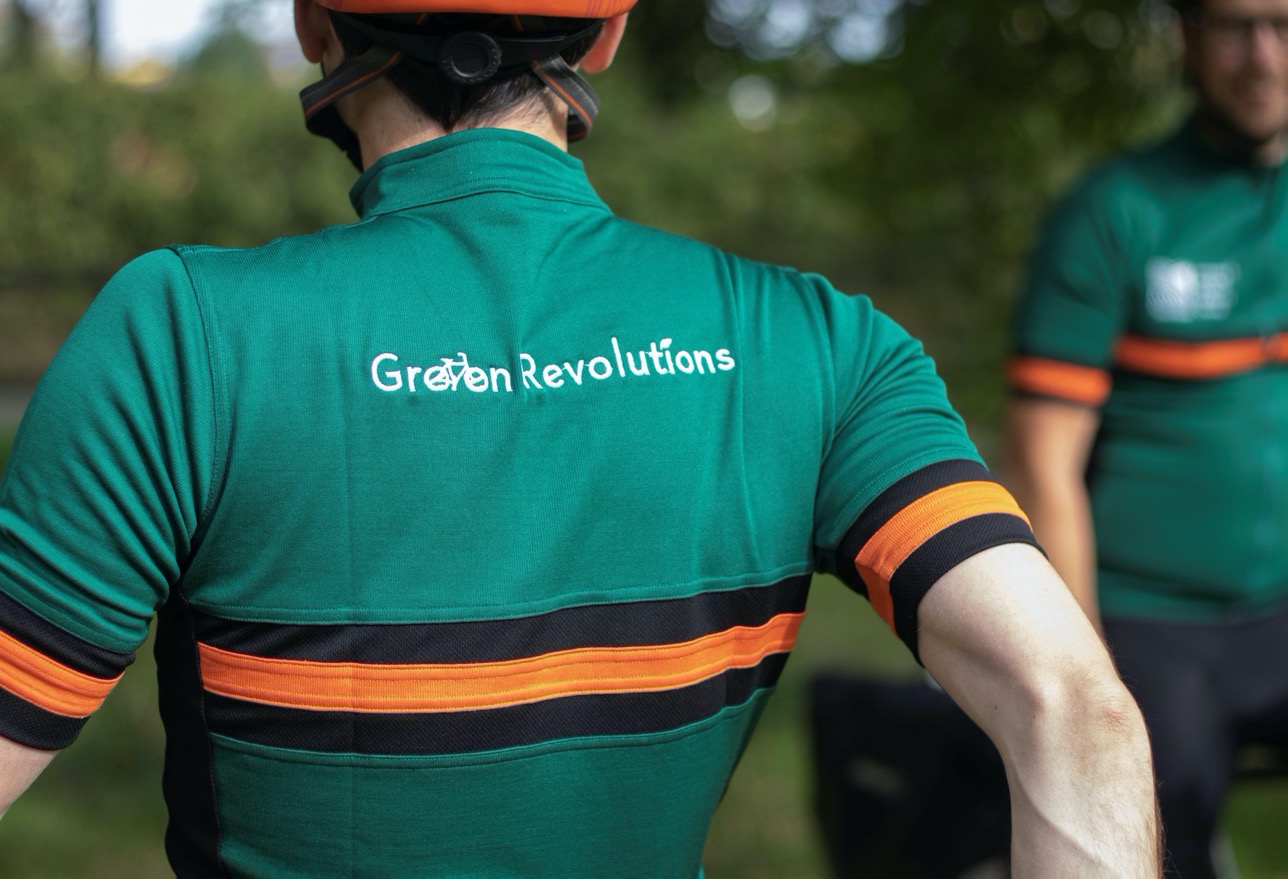 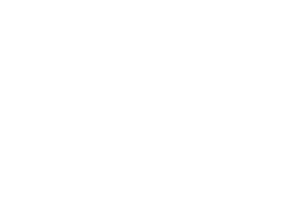 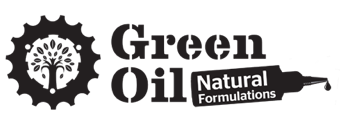 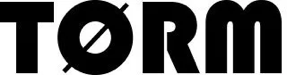